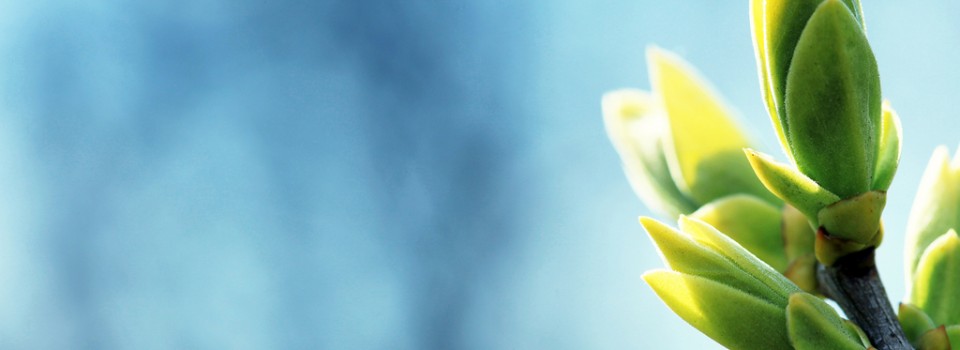 OMICS Group
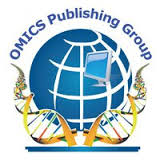 OMICS Group International through its Open Access Initiative is committed to make genuine and reliable contributions to the scientific community. OMICS Group hosts over 400 leading-edge peer reviewed Open Access Journals and organizes over 300 International Conferences annually all over the world. OMICS Publishing Group journals have over 3 million readers and the fame and success of the same can be attributed to the strong editorial board which contains over 30000 eminent personalities that ensure a rapid, quality and quick review process. OMICS Group signed an agreement with more than 1000 International Societies to make healthcare information Open Access.
Contact us at: contact.omics@omicsonline.org
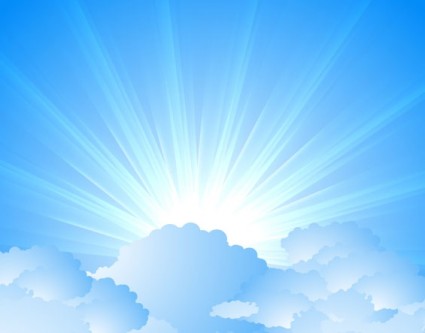 OMICS Journals are welcoming Submissions
OMICS Group welcomes submissions that are original and technically so as to serve both the developing world and developed countries in the best possible way.
OMICS Journals  are poised in excellence by publishing high quality research. OMICS Group follows an Editorial Manager® System peer review process and boasts of a strong and active editorial board.
Editors and reviewers are experts in their field and provide anonymous, unbiased and detailed reviews of all submissions.
The journal gives the options of multiple language translations for all the articles and all archived articles are available in HTML, XML, PDF and audio formats. Also, all the published articles are archived in repositories and indexing services like DOAJ, CAS, Google Scholar, Scientific Commons, Index Copernicus, EBSCO, HINARI and GALE.
For more details please visit our website: http://omicsonline.org/Submitmanuscript.php
Aly Moussa
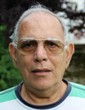 Editor
Research interest
Virology :

Visualization by electron microscope

Proteins detection using analytical  and/or immuno-detection techniques

Nucleic acids detection and identification by hybridization, PCR…etc.
biography
Aly MOUSSA has obtained his BVSc from Cairo University, Egypt; Dr. Vet. Med. From Justus Liebig university, Germany and PhD from Claude Bernard University, France. He worked 4 years at IFFA-Mérieux Laboratory; Lyon- France, for 20 years was the chief of virology service at the French Bovine Pathology laboratory. Then for 8 years he was concerned at the national agency for sanitary security of aliments with research on the pathogenic prion proteins. He has published many papers in the fields of Virology and Transmissible Spongiform Encephalopathies. By the end of 2005 he is retired. During activity he was member of the biotechnology group at the Office International des Epizooties, member of the CEE group on Infectious Bovine Rhinotrachitis and he was a founding member of the European veterinary virology society.
Virology
Introduction to the viruses
Edward Jenner
Vaccinations
Cowpox 
cross protection against small pox
Variola virus
Major
Blisters
Blindness
Death
Minor
Poxviridae
dsDNA
Viruses
Define 
Classification
Group
NA
Family
-viridae
Genus
-virus
Species
Name
Host Range: Animals
DNA Animal Virus Examples
Viral Culture
Tissue Culture 

Chick Embryos
 Animal Cells/Tissue 

Assays
Hemagglutination
Plaque
Viral Capsid
Function
Protect NA
Aids in transfer to host
Structure
Protein coat
Capsomere arrange
Helical
Polyhedral
Complex
Capsomeres are capsid subunits
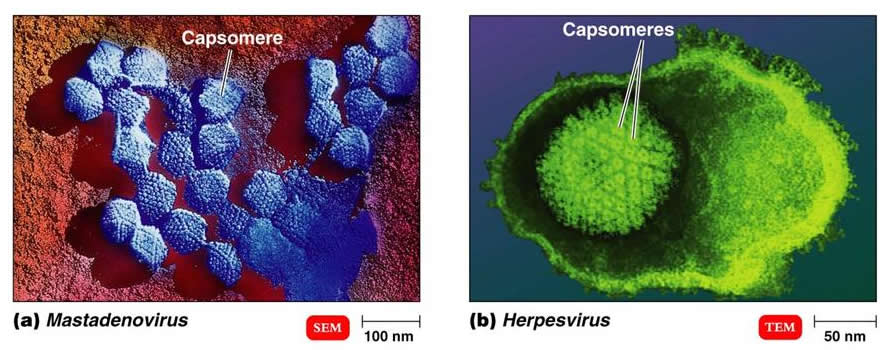 Naked vs. Enveloped Viruses
Viral Envelope
Presence
Enveloped
Naked (non-enveloped)
Location
Surrounds capsid
Source
Host plasma membrane
Nuclear membrane
Endoplasmic reticulum
Components
Phospholipid
Proteins
Glycoprotein spikes (+/-)
Examples
Influenza
Rabies
Herpes
HIV
Envelope Glycoprotein Spikes
Viral NA
DNA OR RNA
Shape
Circular
Linear
Number
One 
Or more
Strands
ss
ds
+ or -  if RNA
Viral Classification
dsDNA
pox
Herpes
Papilloma
ssDNA 
Parvo
DsRNA
Reovirus
Rotavirus
ssRNA
Polio
Rhino
Corona
Measles, mumps
Rabies
Influenza
Parainflenza
Retroviruses
Viral Replication Differences
Viral Infections
Replication of Animal Viruses
Attach
Entry
Direct Penetration
Membrane fusion
Endocytosis
Uncoating
Synthesis
Assembly
Release
Viral Attachment
Direct
Endocytosis vs. Membrane Fusion
Release of Genome (uncoating)
Influenza Virus
Endosome formation
pH drop due to H+ pump
Fusion peptide to PM
Conformational change
Release of NA
Adenovirus uncoating
NA synthesis
dsDNA: usual replication (for most)
ssDNA
complementary strand
Normal replication
dsRNA
+ strand = mRNA
Template and copy
+ssRNA
+ strand = mRNA
Complimentary strand for template
-ssRNA
Viral enzymes make + strand
Template for mRNA and -ss
Retroviruses
+ssRNA (mRNA to make DNA)
Reverse transcriptase
DNA is template for new +ssRNA
DNA Virus Biosynthesis
RNA Virus
Retroviruses
Viral Assembly
DNA
Nucleus
Moves to cytoplasm
RNA
cytoplasm
Use of ER and Golgi
Herpes
Viral Release
Types
Budding
Acquire membranes
envelope
Exocytosis
Lysis
Latency
Budding
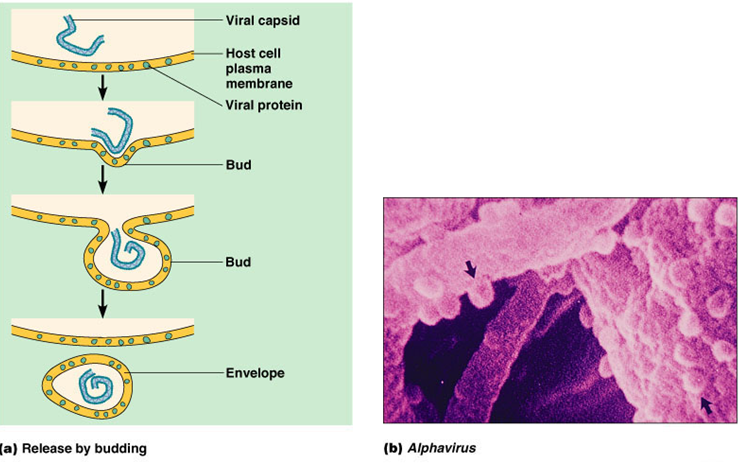 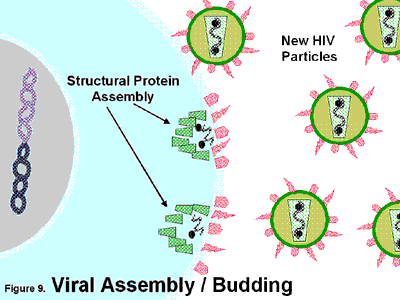 Viral Exocytosis
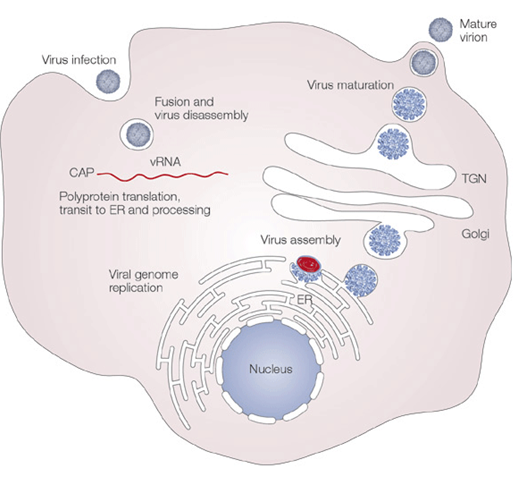 Viral Lysis
Viral Damage
Viral Transmission
Acute vs. Latent
Viral Infections
Viruses and Cancer
Definitions
Oncogenes
Activation
Mutation
Transduction
Tumor 
Types
Benign
Malignant
Characteristics
Examples
DNA
Adenovirus
Herpes
Poxviruses
Papoviruses
Hepadenaviruses
RNA
Retroviruses 
HIV
HTLV
Immune Response
Adaptive Immunity
Anti-Viral Drugs
Attachment antagonists
Block attachment molecule
Arildone
Inhibit Uncoating
Neutralize acid environment
Amantadine
Rimantadine
Inhibit DNA/RNA synthesis
Activation by phosphorylation of drug by viral kinases
Acyclovir
Gancyclovir
Prion Proteins
Tridimensional structure of the PRPc rich in alpha- helices (left) and the PrPsc rich in beta-sheets pR
PrPc                                                              PrPsc   PrPsc
Sensitive to 						   Proteinase K							   
		            			p      proteinase k 				                       	 resistant 			   detergant 							 				     							Detergant 							 Insoluble
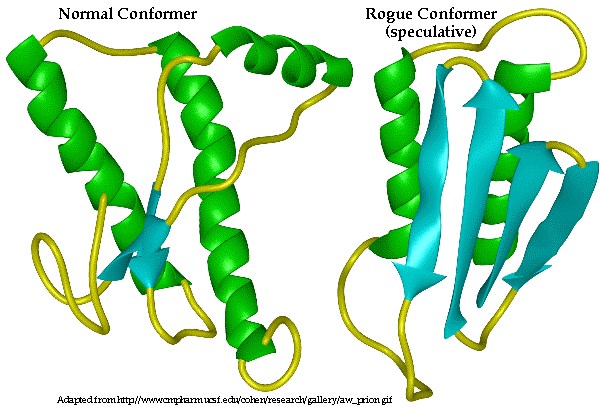 The prion is an amyloid protein which induces alone diseases;  The Transmissible Spongiform Encephalitis (TSE) are sub-acute, fatal infections and characterized by the presence of vacuoles in neurons
Exp:
Scrapie in sheep& gaots, BSE in cattle, chronic wasting disease in deer and Creutzfeld-Jakob Disease in humans (CJD).
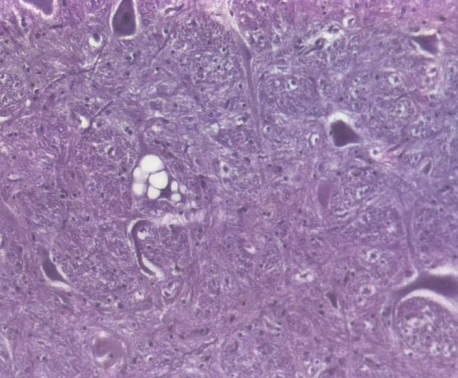 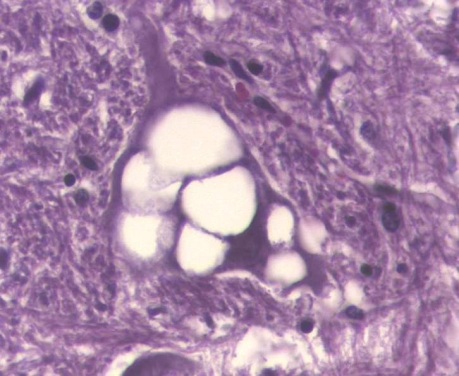 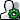 The Prion Protein (PrP):- PrPc & PrPsc
The cellular Prion protein PrPc is coded by the prnp Gene situated on the chromosome 20 in humans, 13 in bovine and 2 in mice.
This gene was found in all vertebrates and invertebrates and is expressed mainly in the CNS and the reticular-endothelial system.
The gene product (PrPc ) is transported outside the cell and anchored on the cell membrane and is associated with signal transduction.
The pathogenic prion protein PrPsc is produced after conformational transformation of the PrPc induced either by gene mutation or after infection with a PrPsc.
Prion Production
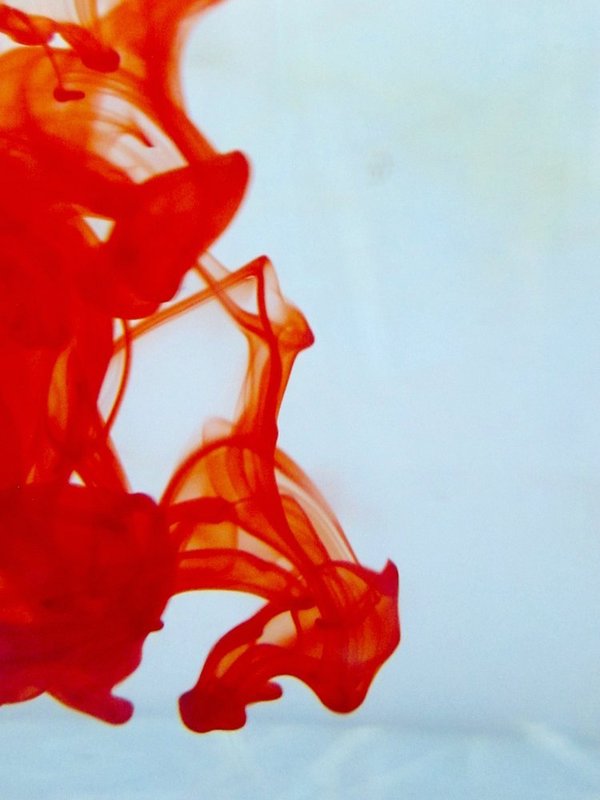 OMICS Group Open Access Membership
OMICS publishing Group Open Access Membership enables academic and research institutions, funders and corporations to actively encourage open access in scholarly communication and the dissemination of research published by their authors.
For more details and benefits, click on the link below:
http://omicsonline.org/membership.php
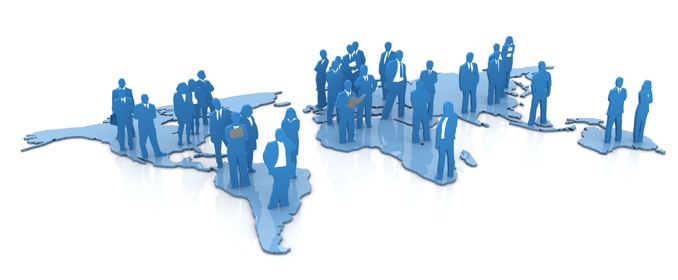